ΠΛΕ70: Ανάκτηση Πληροφορίας
Διδάσκουσα: Ευαγγελία ΠιτουράΔιάλεξη 2: Λεξιλόγιο Όρων και Λίστες Καταχωρήσεων
Κεφ. 1.1
Τι είναι η «Ανάκτηση Πληροφορίας»;
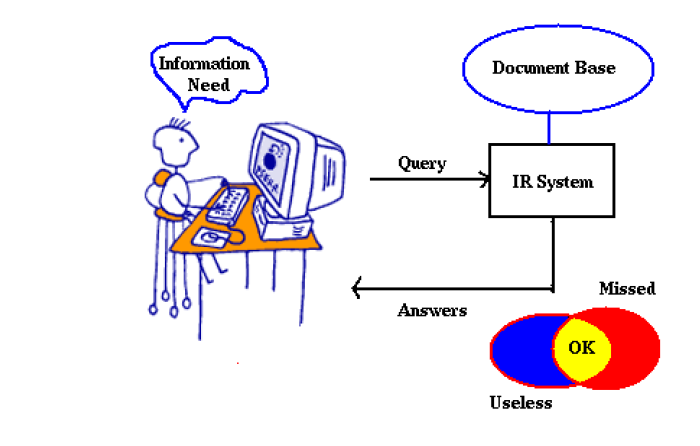 Ανάγκη πληροφόρησης
Βάση Εγγράφων
ερώτημα
ΣΑΠ
Απάντηση
2
Κεφ. 1
Βασικά Βήματα
Συλλογή δεδομένων
Ανάγκη πληροφόρησης, ερώτημα
Μοντέλο (πχ Boolean) – διαβάθμιση
Αξιολόγηση (recall-precision)
Προ-επεξεργασία
Εύρεση των token, Γλωσσική επεξεργασία, Κατασκευή ευρετηρίου
3
Κεφ. 1
Βασικά Θέματα
Ανάλυση Συνδέσεων (π.χ., pagerank) και μηχανές αναζήτησης
Ομαδοποίηση και κατηγοροιοποίηση
Συστάσεις, επέκταση ερωτημάτων
4
Κεφ. 1
Επανάληψη
Βασικά αντεστραμμένα ευρετήρια
Δομή: Λεξικό και οι Λίστες Καταχωρήσεων



Βασικό σημείο στην κατασκευή τους: Διάταξη (Sorting)

Boolean επεξεργασία ερωτήσεων
Τομή με βάση γραμμικού χρόνου συγχώνευση (merging)
Απλές βελτιστοποιήσεις
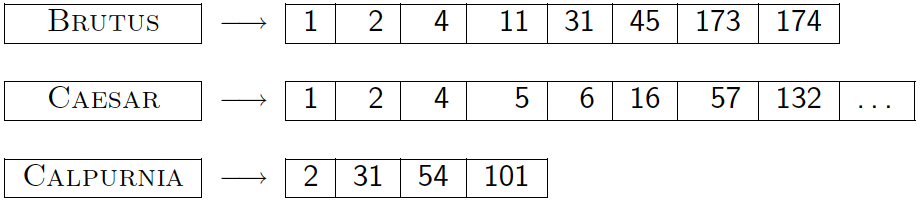 5
Επανάληψη: Παράδειγμα
Συλλογή εγγράφων
Έγγραφο 1 (d1) : Football Match Great Fun
Έγγραφο 2 (d2) : Football Match Football Match
Έγγραφο 3 (d3) :  Match Theory Football
Έγγραφο 4 (d4) :  Football Football 
Έγγραφο 5 (d5):  Cheap Football and Football Match 
Έγγραφο 6 (d6) : Match Summer
Επανάληψη: Παράδειγμα
Συλλογή εγγράφων
d1 : Ο κομήτης του Χάλεϋ μας επισκέπτεται περίπου κάθε εβδομήντα έξι χρόνια.      
d2 : Ο κομήτης του Χάλεϋ πήρε το όνομά του από τον αστρονόμo Έντμοντ Χάλεϋ.
d3 : Ένας κομήτης διαγράφει ελλειπτική τροχιά.                             
d4 : Ο πλανήτης Άρης έχει δύο φυσικούς δορυφόρους, το Δείμο και το Φόβο.   
d5 : Ο πλανήτης Δίας έχει 63 γνωστούς φυσικούς δορυφόρους.                 
d6 : Ένας κομήτης έχει μικρότερη διάμετρο από ότι ένας πλανήτης.            
d7 : Ο Άρης είναι ένας πλανήτης του ηλιακού μας συστήματος.  
…
Λεξιλόγιο Όρων και Λίστες Καταχωρήσεων
8
Τι θα δούμε σήμερα;
Προ-επεξεργασία για τη δημιουργία του λεξιλογίου όρων
Έγγραφα
Tokenization – Μονάδες εγγράφου
Ποιους όρους εισάγουμε στο ευρετήριο; 

Καταχωρήσεις
Γρηγορότερη συγχώνευση: Λίστες Παράβλεψης (skip lists)
Λίστες καταχωρήσεων με πληροφορίες θέσεων (Positional postings) και ερωτήματα φράσεων ( phrase queries)
9
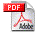 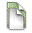 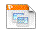 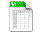 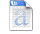 Tokenizer
Token stream.
Friends
Romans
Countrymen
Linguistic modules
friend
friend
roman
countryman
roman
Modified tokens.
Indexer
2
4
countryman
1
2
16
13
Inverted index.
Τα βασικά βήματα για την κατασκευή του ευρετηρίου
1. Συλλέγουμε τα έγγραφα που θέλουμε να συμπεριλάβουμε στο ευρετήριο
Friends, Romans, countrymen.
2. Διαιρούμε το κείμενο σε γλωσσικά σύμβολα (token)
3. Γλωσσολογική προ-επεξεργασία των συμβόλων
4. Ευρετηριάζουμε τα έγγραφα στα οποία περιλαμβάνεται κάθε όρος
10
Κεφ 2.1.1
Parsing
Λήψη της ακολουθίας χαρακτήρων ενός εγγράφου
Ποια είναι τα θέματα; 
Σε τι format?
pdf/word/excel/html ή και zip
Αν σε δυαδική μορφή - χρήση αποκωδικοποιητή (decoder) ώστε ακολουθία χαρακτήρων
Σε ποια γλώσσα?
Σε διαφορετικές κωδικοποιήσεις (σύνολο χαρακτήρων/character set) 
Π.χ., UTF-8
11
Κεφ 2.1.1
Parsing
Να αγνοήσουμε τα ειδικά σύμβολα (mark up)
JSON, XML
&amp -> & (XML)
12
Κεφ. 2.1
Complications: Format/language
Τα έγγραφα για τα οποία κατασκευάζουμε το ευρετήρια μπορεί να είναι γραμμένα σε διαφορετικές γλώσσες το καθένα  
Στο ίδιο ευρετήριο μπορεί να υπάρχουν όροι από πολλές γλώσσες 
Πολλαπλές γλώσσες/format μπορεί να εμφανίζονται και σε ένα έγγραφο ή στα τμήματά του 
French email στα Γαλλικά με pdf attachment στα Γερμανικά.
Πως θα το καταλάβουμε;
Πρόβλημα ταξινόμησης (classification) αλλά στην πράξη συνήθως επιλογή από το χρήστη, χρήση μεταδεδομένων αρχείου κλπ
13
[Speaker Notes: Nontrivial issues.  Requires some design decisions.]
Κεφ. 2.1
Complications: όχι απαραίτητα σειριακά
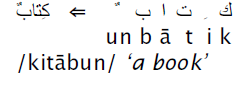 Αραβικά: δισδιάστατη ακολουθία χαρακτήρων και χαρακτήρες σε μεικτή σειρά
Πιθανή απουσία φωνηέντων
Η αντίστοιχη ακουστική γραμμική ακολουθία
14
[Speaker Notes: Nontrivial issues.  Requires some design decisions.]
κεφ. 2.1.2
Μονάδα εγγράφου
Ποια θεωρείται η μονάδα εγγράφου που βάζουμε στο ευρετήριο;

Ένα αρχείο;
Ένα  email;  (από τα πολλά στο ένα αρχείο του mbox)
Ένα email με 5 συνημμένα έγγραφα (attachments); Αν το 1 συνημμένο σε μορφή zip;
Ανάποδα: εργαλεία χωρίζουνε ένα αρχείο σε πολλά,  (PPT ή LaTeX σε πολλαπλές HTML σελίδες) ίσως ένωση τους
Αναλυτικότητα ευρετηριοποίησης (indexing granularity)
Π.χ., ποια πληροφορία για ένα βιβλίο έχουμε στο ευρετήριο (σε επίπεδο  κεφαλαίου, παραγράφου, πρότασης;) 
	Ακρίβεια/ανάκληση
Προβλήματα με μεγάλα έγγραφα και ερωτήματα γειτονικότητας
15
[Speaker Notes: Nontrivial issues.  Requires some design decisions.]
ΣΥΜΒΟΛΑ (Tokens) και ΟΡΟΙ (ΤERMS)
16
κεφ. 2.2.1
Tokenization – Διαίρεση σε Σύμβολα
Είσοδος: “Friends, Romans, Countrymen”
Έξοδος: Tokens
Friends
Romans
Countrymen
Ένα σύμβολο (token) είναι μια ακολουθία από χαρακτήρες σε ένα κείμενο  (που είναι ομαδοποιημένοι ως μια χρήσιμη σημασιολογικά μονάδα)
Κάθε τέτοιο token είναι υποψήφιο για να εισαχθεί στο ευρετήριο μετά από περαιτέρω επεξεργασία
17
κεφ. 2.2.1
Tokenization – Διαίρεση σε Σύμβολα
Token (λεκτική μονάδα)

Type (τύπος) μία ομάδα από tokens που αποτελείται από την ίδια ακολουθία χαρακτήρων

Term (όρος) συχνά κανονικοποιημένος τύπος που εισάγεται στο ευρετήριο του συστήματος
Παράδειγμα: to sleep perchance to dream
18
κεφ. 2.2.1
Tokenization – Διαίρεση σε Σύμβολα
Αλλά ποια είναι τα κατάλληλα tokens; 
Αρκεί να χωρίσουμε το κείμενο στα κενά και στα σημεία στίξης;
Εξαρτάται από τη γλώσσα
19
Κεφ. 2.2.1
Tokenization: Θέματα
Αγγλικά: απόστροφος (σύντμηση και  γενική κτητική)
Finland’s capital   Finland? Finlands? Finland’s?
Mr. O’ Neill thinks that the boys’ stories about Chile’s capital aren’t amusing
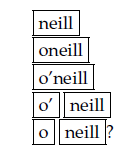 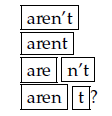 καθορίζουν ποιες Boolean ερωτήσεις θα απαντούν
Πχ neill AND capital, o’neill AND capital
Την ίδια πολιτική και στην ερώτηση και στο κείμενο
20
Κεφ. 2.2.1
Tokenization: Θέματα
Ενωτικό (hyphen): 
(ένωση λέξεων ως ονόματα) Hewlett-Packard   Hewlett και Packard ως δύο tokens ?
(ομαδοποίηση λέξεων)  state-of-the-art ή the-hold-him-back-and-drag-him-away maneuver  (να διασπάσουμε την ακολουθία;)  
(χωρισμός φωνηέντων)  co-education (ως μια λέξη;)
lowercase, lower-case, lower case ?
Διάσπαση στο κενό σύμβολο 
San Francisco, Los Angeles  York University vs New York University (διάσπαση ονομάτων) αλλά πως μπορούμε να το καταλάβουμε; 
Συχνά και τα δύο white space και whitespace
Επίσης, ημερομηνίες και αριθμοί τηλεφώνου
Ή και συνδυασμός 
San Francisco-Los Angeles
Την ίδια πολιτική και στην ερώτηση και στο κείμενο 
Μερικά συστήματα ζητούν οι χρήστες πάντα το  ‘–’ όταν θέλουν να εξεταστούν όλες οι περιπτώσεις
Φράσεις (πχ lower, case, lowercase)
21
Κεφ. 2.2.1
Tokenization: Αριθμοί
3/12/91			 Mar. 12, 1991				12/3/91
55 B.C.
B-52
My PGP key is 324a3df234cb23e
(800) 234-2333
Συχνά περιέχουν ενδιάμεσα κενά 
Τα παλιότερα συστήματα μπορεί να μη έβαζαν στο ευρετήριο τους αριθμούς 
Συχνά όμως είναι χρήσιμοι, πχ αναζήτηση για κώδικες λάθους error codes/stacktraces στο web, IP διευθύνσεις, package tracking numbers
(Χρήση n-grams)
Ευρετηριοποίηση των μεταδεδομένων ξεχωριστά 
Ημερομηνία δημιουργίας, format, κλπ
22
Κεφ. 2.2.1
Tokenization
Επίσης ειδικές λέξεις

M*A*S*H 
C++
C#

Αλλά και email και web διευθύνσεις, κλπ
23
Κεφ. 2.2.1
Tokenization: άλλες γλώσσες
Γαλλικά
L'ensemble  (σύντμηση άρθρου)
L ? L’ ? Le ?
Θα θέλαμε τα  l’ensemble να ταιριάζει με το un ensemble
Έως το 2003, δεν το υποστήριζε το Google
Internationalization!
Γερμανικά (οι σύνθετες λέξεις δεν διαχωρίζονται)
Lebensversicherungsgesellschaftsangestellter (life insurance company employee)
Τα Γερμανικά συστήματα ανάκτησης πληροφορίας χρησιμοποιούν μια μονάδα compound splitter 
Βελτίωση της απόδοσης κατά 15%
24
Κεφ. 2.2.1
Tokenization: άλλες γλώσσες
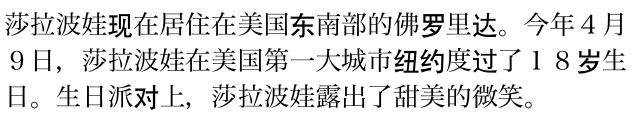 Κινέζικα: δεν υπάρχουν κενά
25
Κεφ. 2.2.1
Tokenization: άλλες γλώσσες
Τα Κινέζικα και τα Ιαπωνικά δεν έχουν κενούς χαρακτήρες ανάμεσα στις λέξεις:
莎拉波娃现在居住在美国东南部的佛罗里达。
Χωρισμός σε λέξεις (word segmentation)
Διάφορες τεχνικές: χρήση λεξικού και ταίριασμα της μεγαλύτερης ακολουθίας, μηχανική μάθηση
Αλλά δεν υπάρχει πάντα μια μοναδική tokenization
26
Κεφ. 2.2.1
Tokenization: άλλες γλώσσες
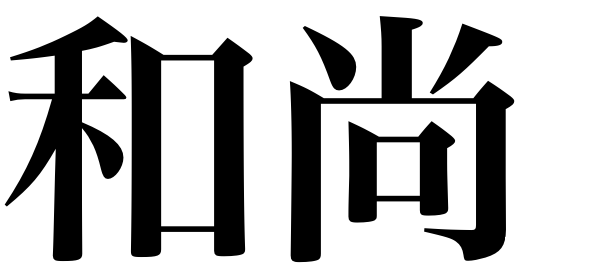 Κινέζικα: είτε ως ακολουθία δύο λέξεων “and” και “still” ή ως μια λέξη  “monk”
27
Κεφ. 2.2.1
Tokenization: άλλες γλώσσες
Αντί για ευρετηριοποίηση σε επίπεδο λέξεων ευρετηριοποίηση όλων των ακολουθιών k-χαρακτήρων (k-grams)
28
Κεφ. 2.2.1
Katakana
Hiragana
Kanji
Romaji
Tokenization: άλλες γλώσσες
Ακόμα πιο δύσκολο στα Ιαπωνικά, ανάμιξη πολλαπλών αλφάβητων
Ημερομηνίες/ποσά σε πολλά formats
フォーチュン500社は情報不足のため時間あた$500K(約6,000万円)
Ο χρήστης μπορεί να διατυπώσει την ερώτηση μόνο σε hiragana!
29
Κεφ. 2.2.1
Tokenization: άλλες γλώσσες
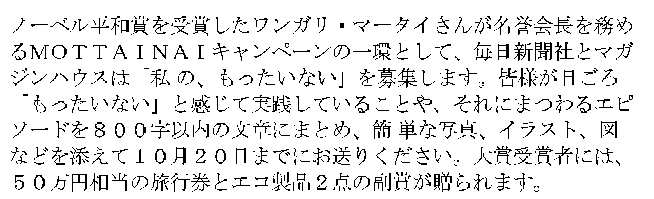 Γιαπωνέζικα - 4 διαφορετικά “αλφάβητα”:
 	Chinese characters, hiragana syllabary for inflectional endings and functional words, katakana syllabary for transcription of foreign words and other uses, and latin
    δεν υπάρχουν κενά (όπως στα Κινέζικα). 
	Οι χρήστες μπορεί μια ερώτηση μόνο σε hiragana
30
Κεφ. 2.2.1
Tokenization: άλλες γλώσσες
Τα Αραβικά και στα Εβραϊκά γράφονται από τα δεξιά προς τα αριστερά, αλλά με συγκεκριμένα τμήματα (πχ αριθμοί)  να γράφονται από τα αριστερά στα δεξιά
Οι λέξεις διαχωρίζονται αλλά τα γράμματα μέσα στις
 λέξεις περίπλοκοι χαρακτήρες

                  		         ←  →    ← →                         ← start
‘Algeria achieved its independence in 1962 after 132 years of French occupation.’
Με χρήση Unicode, η αποθηκευμένη μορφή είναι απλοποιημένη
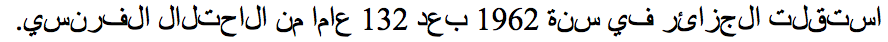 31
Κεφ. 2.2.2
Stop words (Διακόπτουσες λέξεις)
Χρήση stop list, αποκλείουμε από το λεξικό  τις ποιο κοινές λέξεις (με βάση τη συχνότητα συλλογής (collection frequency)). Γιατί;
 
Έχουν μικρό σημασιολογικό περιεχόμενο:  a, an, and, are, as, at, be, by, for, from, has, he, in, is, it, its, of, on, that, the, to, was, were, will, with

Είναι πάρα πολλές:~30% των καταχωρήσεων αφορούν τις πιο συχνές 30 λέξεις
32
[Speaker Notes: Nevertheless: “Google ignores common words and characters such as where, the, how, and other digits and letters which slow down your search without improving the results.” (Though you can explicitly ask for them to remain.)]
Κεφ. 2.2.2
Stop words (Διακόπτουσες λέξεις)
Ωστόσο η τάση είναι να μη χρησιμοποιούνται λίστες:
Καλές τεχνικές συμπίεσης οδηγούν στο να ελαχιστοποιούν το χώρο που χρειάζεται για την αποθήκευση τους
Καλές τεχνικές για την επεξεργασία ερωτημάτων (βάρη όρων και διάταξη όρων στα ευρετήρια βάση σημαντικότητας) μειώνουν το κόστος στην εκτέλεσης μιας ερώτησης εξαιτίας των stop words.
Είναι χρήσιμα για:
Φράσεις: “King of Denmark”
Τίτλους τραγουδιών, κλπ.: “Let it be”, “To be or not to be”
“Σχεσιακά” ερωτήματα: “flights to London”
33
[Speaker Notes: Nevertheless: “Google ignores common words and characters such as where, the, how, and other digits and letters which slow down your search without improving the results.” (Though you can explicitly ask for them to remain.)]
Κεφ. 2.2.3
Κανονικοποίηση (Token normalization)
Χρειάζεται να «κανονικοποιήσουμε» τις λέξεις στο κείμενο αλλά και στις ερωτήσεις στην ίδια μορφή
Π.χ, θέλουμε να ταιριάξουμε το U.S.A. aκαι USA

Το αποτέλεσμα είναι ένας όρος (term).
Ένας όρος είναι ένα (κανονικοποιημένος) τύπος λέξης που εισάγεται στο Λεξικό του Συστήματος Ανάκτησης Πληροφορίας
34
Κεφ. 2.2.3
Κανονικοποίηση (Token normalization)
Token normalization: κανονικοποίηση των token ώστε να ταιριάζουν παρά κάποιες μικρές διαφορές 
 Συχνά ορίζουμε έμμεσα κλάσεις ισοδυναμίας (equivalence classes) για τους όρους, δηλαδή, τις απεικονίζουμε στον ίδιο όρο π.χ., 
Σβήνουμε τις τελείες από έναν όρο 
U.S.A., USA    USA
Σβήνουμε τα ενωτικά από έναν όρο anti-discriminatory, antidiscriminatory
Αρκούν απλοί κανόνες αντιστοίχησης
Μερικές φορές δεν είναι εύκολο να εντοπιστεί πότε χρειάζεται προσθήκη χαρακτήρων
35
Κεφ. 2.2.3
Κανονικοποίηση σε όρους
Μια εναλλακτική προσέγγιση στις κλάσεις ισοδυναμίας είναι να κρατάμε όλα τα μη κανονικοποιημένα token 
(ή και «Χειροποίητες» λίστες συνωνύμων )
Ευρετηριοποίηση του μη κανονικοποιημένου όρου και διεύρυνση κατά την ερώτηση (διάζευξη)
Enter: windows	Search: Windows, windows, window
Enter: car  Search: car automobile
Εναλλακτικά, καταχωρούμε το έγγραφο στις λίστες καταχώρησης κάθε συνώνυμου (πχ έγγραφο που περιέχει το car καταχωρείται και στο automobile)
Το 1 ή το 2 είναι καλύτερο;
36
[Speaker Notes: Why not the reverse?]
Κεφ 2.2.3
Κανονικοποίηση σε όρους
Μη συμμετρική διεύρυνση 
Ένα παράδειγμα όπου αυτό μπορεί να φανεί χρήσιμο 
Enter: window		Search: window, windows
Enter: windows	Search: Windows, windows, window
Enter: Windows	Search: Windows

Θεωρητικά πιο ισχυρό από τις λίστες αλλά λιγότερο αποδοτικό
Είναι η κανονικοποίηση πάντα καλή, U.S.A, C.A.T?
37
[Speaker Notes: Why not the reverse?]
Κεφ. 2.2.3
Κανονικοποίηση: άλλες γλώσσες
60% ιστοσελίδων στα Αγγλικά (2007) – 1/3 των χρηστών του διαδικτύου - 10% του παγκόσμιου πληθυσμού μιλούν Αγγλικά
Accents: π.χ., Γαλλικά résumé vs. resume.
Umlauts: π.χ., Γερμανικά: Tuebingen vs. Tübingen
Πρέπει να είναι ισοδύναμα
Πιο βασικό κριτήριο:
Πως προτιμούν οι χρήστες να γράφουν αυτές τις λέξεις στα ερωτήματά τους
Ακόμα και σε γλώσσες που έχουν accents, οι χρήστες δεν τα πληκτρολογούν  (σκεφτείτε τους τόνους στα Ελληνικά)
Οπότε συχνά είναι καλύτερο να κανονικοποιούμε ή να αφαιρούμε το accent από ένα όρο
Tuebingen, Tübingen, Tubingen  Tubingen
38
Κεφ. 2.2.3
Is this
German “mit”?
Κανονικοποίηση: άλλες γλώσσες
Κανονικοποίηση σε περιπτώσεις όπως οι ημερομηνίες
7月30日 vs. 7/30
Japanese use of kana vs. Chinese characters
Tokenization και οι κανονικοποίηση μπορεί να εξαρτάται από τη γλώσσα όποτε μαζί με αναγνώριση γλώσσας 


Βασικό: Πρέπει το κείμενο που θα ευρετηριοποιηθεί και οι όροι στο ερώτημα να κανονικοποιούνατι με τον ίδιο τρόπο
Morgen will ich in MIT …
39
Κεφ. 2.2.3
Μετατροπή σε κεφαλαία/μικρά
Μετατροπή όλων των γραμμάτων σε μικρά  (case folding)
εξαίρεση: κεφαλαία στη μέση της πρότασης; (truefolding)
e.g., General Motors
Fed vs. fed
Bush vs. bush
Πρακτικά μετατροπή όλων σε μικρά, αφού συχνά οι χρήστες χρησιμοποιούν μικρά ανεξάρτητα της «σωστής» χρήσης των κεφαλαίων Παράδειγμα από τη Google:
Δοκιμάστε την ερώτηση C.A.T.  
#1 αποτέλεσμα για “cat”
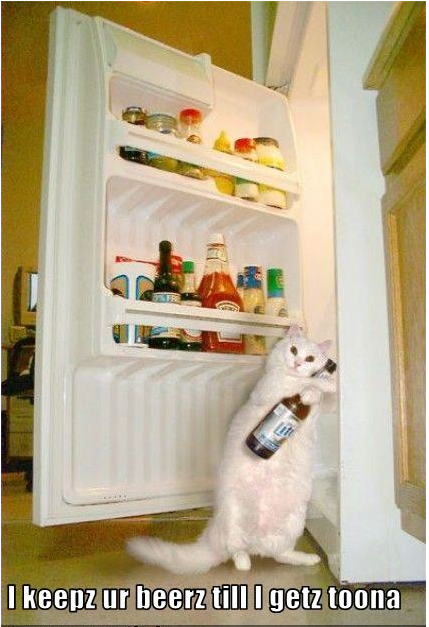 40
Θησαυροί (Thesauri) και soundex
Πως χειριζόμαστε τα συνώνυμα και τα ομώνυμα;
Π.χ., κατασκευάζοντας λίστες ισοδυναμίας με το χέρι
car = automobile	 color = colour
Μπορούμε να το ξαναγράψουμε  (rewrite) για να δημιουργήσουμε κλάσεις ισοδυναμίας όρων  
Καταχωρούμε το έγγραφο στις λίστες καταχώρησης κάθε συνώνυμου (πχ έγγραφο που περιέχει το car καταχωρείται και στο automobile και το ανάποδο)
Ή να διευρύνουμε το ερώτημα 
Όταν το ερώτημα περιέχει automobile, ψάξε και για το car
Τι γίνεται με τα ορθογραφικά λάθη (spelling mistakes)?
Μια προσέγγιση είναι το soundex, που σχηματίζει κλάσεις ισοδυναμίας από λέξεις βασιζόμενες σε ακουστικούς ευριστικούς κανόνες phonetic heuristics
41
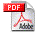 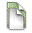 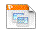 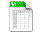 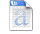 Tokenizer
Token stream.
Friends
Romans
Countrymen
Linguistic modules
friend
friend
roman
countryman
roman
Modified tokens.
Indexer
2
4
countryman
1
2
16
13
Inverted index.
Τα βασικά βήματα για την κατασκευή του ευρετηρίου
1. Συλλέγουμε τα έγγραφα που θέλουμε να συμπεριλάβουμε στο ευρετήριο
Friends, Romans, countrymen.
2. Διαιρούμε το κείμενο σε γλωσσικά σύμβολα (token)
3. Γλωσσολογική προ-επεξεργασία των συμβόλων
4. Ευρετηριάζουμε τα έγγραφα στα οποία περιλαμβάνεται κάθε όρος
42
Κεφ. 2.2.4
Λημματοποίηση και Stemming
Αναγωγή των όρων στις ρίζες του πριν την εισαγωγή τους στο ευρετήριο 

Περικοπή κλιτικών καταλήξεων και αναγωγή παράγωγων μορφών μιας λέξης σε κοινή βασική μορφή 

Δύο διαφορετικές προσεγγίσεις: λημματοποίηση και stemming
43
Κεφ. 2.2.4
Λημματοποίηση (Lemmatization)
Π.χ.,
am, are, is  be
car, cars, car's, cars'  car
the boy's cars are different colors  the boy car be different color
Η λημματοποίηση προϋποθέτει «ορθή» αναγωγή που χρησιμοποιεί λεξιλόγιο και μορφολογική ανάλυση των λέξεων  και επιστρέφει τη βασική μορφή της λέξης, το λήμμα
lemmatizer
44
Κεφ. 2.2.4
Stemming (Περιστολή)
“Stemming” υπονοεί ωμό κόψιμο των καταλήξεων 
 εξαρτάται από τη γλώσσα
π.χ., automate(s), automatic, automation όλα ανάγονται στο automat.
for exampl compress and
compress ar both accept
as equival to compress
for example compressed 
and compression are both 
accepted as equivalent to 
compress.
45
Κεφ. 2.2.4
Ο αλγόριθμος του Porter
Ο πιο διαδεδομένος αλγόριθμος stemming για τα Αγγλικά
Τα αποτελέσματα δείχνουν ότι είναι τουλάχιστον τόσο καλός όσο οι άλλες επιλογές
Συμβάσεις + 5 φάσεις περικοπών 
Οι φάσεις εφαρμόζονται διαδοχικά
Κάθε φάση αποτελείται από ένα σύνολο κανόνων 

Παράδειγμα σύμβασης: Επιλογή εκείνου του κανόνα από κάθε ομάδα που μπορεί να εφαρμοστεί στο μεγαλύτερο επίθεμα .
www.tartarus.org/~martin/PorterStemmer
46
Κεφ. 2.2.4
Χαρακτηριστικοί κανόνες του Porter
Ομάδα κανόνων της πρώτης φάσης:
sses  ss
ies  i
ss  ss
s 

Άλλοι κανόνες
ational  ate
tional  tion
Οι κανόνες χρησιμοποιούν ένα είδους μέτρου (measure) που ελέγχει το πλήθος των συλλαβών
 	(m>1) EMENT →
replacement → replac
cement  → cement
Παράδειγμα
caresses → caress
ponies → poni
caress → caress
cats → cat
47
Κεφ. 2.2.4
Άλλοι stemmers
Υπάρχουν και άλλου π.χ., Lovins stemmer 
http://www.comp.lancs.ac.uk/computing/research/stemming/general/lovins.htm
Ένα πέρασμα, αφαίρεση της μεγαλύτερης κατάληξης (περίπου 250 κανόνες)

Πλήρη μορφολογική ανάλυση – περιορισμένα οφέλη

Βοηθά το stemming και οι άλλοι κανονικοποιητές;
English: ανάμικτα αποτελέσματα. Βοηθά την ανάκληση αλλά βλάπτει την ακρίβεια 
operative (dentistry) ⇒ oper
operational (research) ⇒ oper
operating (systems) ⇒ oper
Οπωσδήποτε χρήσιμο για Ισπανικά, Γερμανικά, Φιλανδικά
30% βελτίωση για τα Φινλανδικά
48
κεφ. 2.2.4
Άλλοι stemmers: σύγκριση
Sample text: 	  Such an analysis can reveal features that are not easily					  visible from the variations in the individual genes and    
                              can lead to a picture of expression that is more  
                              biologically transparent and accessible to interpretation
Porter stemmer: such an analysi can reveal featur that ar not easili visibl 			         from the variat in the individu gene and can lead to                   
                              pictur of express that is more biolog transpar and  
                              access to interpret
Lovins stemmer: such an analys can reve featur that ar not eas vis from 				         th vari in th individu gen and can lead to a pictur of   
                              expres that is mor biolog transpar and acces to   
                              interpres
Paice stemmer:  such an analys can rev feat that are not easy vis from    
                              the vary in the individ gen and can lead to a pict of    
                             express that is mor biolog transp and access to interpret
49
Κεφ. 2.2.4
Εξάρτηση από τη γλώσσα
Πολλά από τα παραπάνω περιλαμβάνουν μετασχηματισμούς που 
Εξαρτώνται από τη γλώσσα και
Συχνά από την εφαρμογή
Με τη μορφή “plug-in” πριν τη διαδικασία δεικτοδότησης 
Ελεύθερου λογισμικού και εμπορικά
50
Κεφ. 2.2.4
Επανάληψη (ερωτήσεις)
Άσκηση 2.1
Are the following statements true or false?
a. In a Boolean retrieval system, stemming never lowers precision.
b. In a Boolean retrieval system, stemming never lowers recall.
c. Stemming increases the size of the vocabulary.
d. Stemming should be invoked at indexing time but not while processing a query.
51
Λιστεσ Καταχωρησεων
52
Κεφ. 2.3
Βασική συγχώνευση
2
4
8
41
48
64
128
Brutus
2
8
1
2
3
8
11
17
21
31
Caesar
Αν τα μήκη των λιστών είναι m και n,  O(m+n)
Can we do better?
Yes (if index isn’t changing too fast).
53
Κεφ. 2.3
128
17
2
4
8
41
48
64
1
2
3
8
11
21
Επέκταση των λιστών με δείκτες παράλειψης skip pointers (κατά την κατασκευή του ευρετηρίου)
128
41
31
11
31
Γιατί?
Για να αποφύγουμε (skip) καταχωρήσεις που δεν θα εμφανιστούν στο αποτέλεσμα της αναζήτησης.
Πως?
Που να τοποθετήσουμε αυτούς τους δείκτες?
54
Κεφ. 2.3
Επεξεργασία ερωτήματος με skip pointers
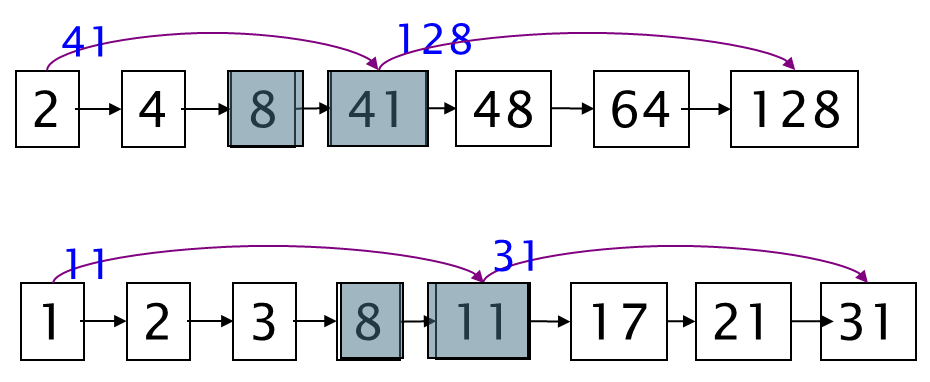 Υποθέστε ότι έχουμε διατρέξει τις λίστες και έχουμε βρει το κοινό στοιχείο  8 σε κάθε λίστα, το ταιριάζουμε και προχωράμε
Έχουμε 41 και 11.  11 είναι το μικρότερο.
Αλλά ο δείκτης παράλειψης του 11 είναι το 31, οπότε μπορούμε να παραβλέψουμε τις ενδιάμεσες καταχωρήσεις
55
Κεφ. 2.3
Επεξεργασία ερωτήματος με skip pointers
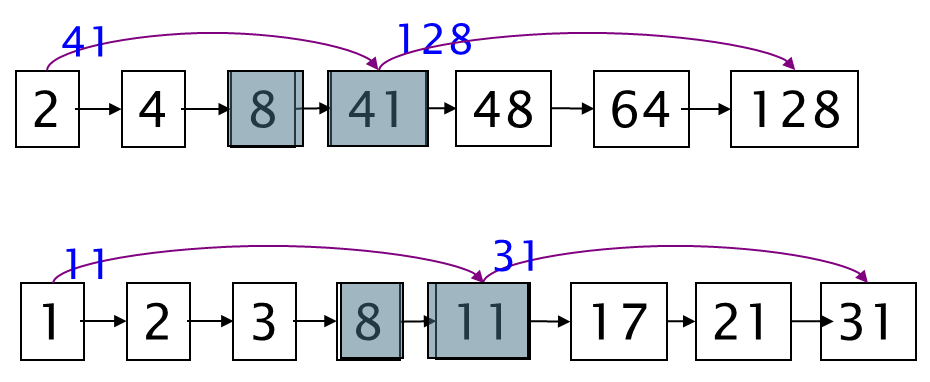 Αριθμός συγκρίσεων χωρίς και με χρήση δεικτών παράληψης
56
Κεφ. 2.3
Επεξεργασία ερωτήματος με skip pointers
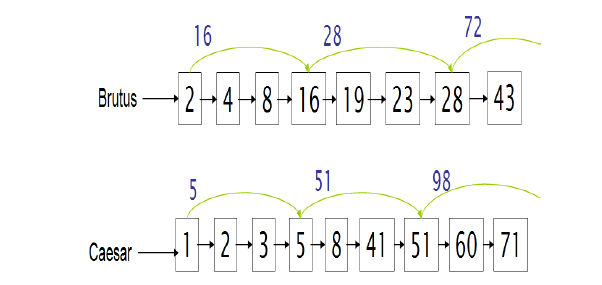 57
Κεφ. 2.3
Που να τοποθετήσουμε τους δείκτες?
Tradeoff:
Πολλοί δείκτες παράβλεψης   μικρότερα διαστήματα παράβλεψης   μεγαλύτερη πιθανότητα παράβλεψης.  Πολλές συγκρίσεις για να παραλείψουμε δείκτες.
Λιγότεροι δείκτες παράβλεψης    λιγότερες συγκρίσεις δεικτών αλλά μεγαλύτερα διαστήματα  λίγες επιτυχημένες παραβλέψεις.
58
Κεφ. 2.3
Τοποθέτηση των δεικτών
Απλώς ευριστικός: για καταχωρήσεις μήκους for L, χρησιμοποίησε L ισαπέχοντες δείκτες παράβλεψης.
Αγνοεί την κατανομή των όρων της ερώτησης.
Εύκολο αν το ευρετήριο είναι σχετικά στατικό; Δύσκολο αν το L αλλάζει συνεχώς λόγω τροποποιήσεων .
Βοηθούσε (λόγω πιο αργής CPU); Όχι τόσο με το νέο υλικό εκτός αν memory-based
Tο I/O κόστος για να φορτωθεί μια μεγαλύτερη λίστα καταχωρήσεων μπορεί να υπερβαίνει το κέρδος από τη γρηγορότερη συγχώνευση
59
Ευρετηρια φρασεων
60
Κεφ. 2.4
Ερωτήματα Φράσεων
Θέλουμε να μπορούμε να απαντάμε σε ερωτήματα όπως “stanford university” – ως φράση
Οπότε η φράση “I went to university at Stanford” δεν αποτελεί ταίριασμα. 
Η έννοια των ερωτήσεων φράσεων έχει αποδειχθεί πολύ δημοφιλής και εύκολα κατανοητή από τους χρήστες, από τις λίγες μορφές αναζήτησης πέρα της βασικής που υιοθετήθηκαν  (ερωτήσεις με «» αποτελούν το 10%)
Ακόμα περισσότερες είναι έμμεσες ερωτήσεις φράσεις
Για να τις υποστηρίξουμε, δεν αρκούν εγγραφές της μορφής   <term : docs>
61
Κεφ. 2.4.1
Μια πρώτη προσέγγιση: Ευρετήρια ζευγών λέξεων (Biword indexes)
Εισήγαγε στο ευρετήριο κάθε διαδοχικό ζεύγος όρων στο κείμενο ως φράση
Για παράδειγμα το κείμενο “Friends, Romans, Countrymen” παράγει τα biwords
friends romans
romans countrymen
Κάθε τέτοιο biword είναι τώρα ένας όρος του ευρετηρίου 
Επιτρέπει την επεξεργασία ερωτημάτων φράσεων με δύο λέξεις.
62
Κεφ. 2.4.1
Μεγαλύτερες φράσεις
Οι μεγαλύτερες φράσεις με κατάτμηση:
stanford university palo alto μπορεί να διασπαστεί ως ένα Boolean ερώτημα με biwords:
stanford university AND university palo AND palo alto

Χωρίς να εξετάσουμε τα  έγγραφα, δεν μπορούμε να εξακριβώσουμε ότι τα έγγραφα που ικανοποιούν το παραπάνω ερώτημα περιέχουν τη φράση.
false positives!
63
Κεφ. 2.4.1
Διευρυμένα biwords
Επεξεργασία του κειμένου και εκτέλεση part-of-speech-tagging (POST).
Ομαδοποιούμε τους όρους (έστω) σε ουσιαστικά- Nouns (N) και άρθρα/προθέσεις  (X).

Διευρυμένο biword:  κάθε ακολουθία όρων της μορφής  NX*N 
Κάθε τέτοιο διευρυμένο biword είναι τώρα ένας όρος του λεξικού
64
Κεφ. 2.4.1
Διευρυμένα biwords
Παράδειγμα:  catcher in the rye
                N           X   X    N
Επεξεργασία ερωτήματος: χώρισε το σε N και X
Διαίρεσε την ερώτηση σε διευρυμένα biwords
Αναζήτησε στο ευρετήριο το: catcher rye

Παράδειγμα: cost overruns on a power plant
“cost overruns” “overruns power” “power plant”
65
Κεφ. 2.4.1
Θέματα
False positives
Περισσότερους από 2 όρους -> Phrase index (ευρετήριο φράσης)

Δημιουργούνται πολύ μεγάλα λεξικά 
Δεν είναι δυνατόν για μεγαλύτερες φράσεις από 2 λέξεις, μεγάλα ακόμα και για αυτές

Τα ευρετήρια biword δεν είναι η συνήθης λύση (για όλα τα biwords) αλλά χρησιμοποιούνται ως μέρος πιο σύνθετων λύσεων
66
Κεφ. 2.4.2
Λύση 2: Positional indexes (Ευρετήρια Θέσεων)
Στις καταχωρήσεις, με κάθε όρο, αποθηκεύουμε και τη θέση (θέσεις) όπου εμφανίζονται tokens του:

<term, number of docs containing term;
doc1: position1, position2 … ;
doc2: position1, position2 … ;
etc.>
67
Κεφ. 2.4.2
Παράδειγμα
<be: 993427;
1: 7, 18, 33, 72, 86, 231;
2: 3, 149;
4: 17, 191, 291, 430, 434;
5: 363, 367, …>
Ποιο από τα έγγραφα
1,2,4,5 μπορεί να περιέχει το “to be
or not to be”?
Για ερωτήματα φράσεων, χρησιμοποιούμε έναν αλγόριθμο φράσεων αναδρομικά στο επίπεδο εγγράφου 
Αλλά τώρα δεν αρκεί η ισότητα
68
Κεφ. 2.4.2
Επεξεργασία ερωτήματος φράσης
Βρες τις εγγραφές του ευρετηρίου για κάθε διαφορετικό όρο: to, be, or, not.
Συγχώνευσε τις doc:position λίστες για απαρίθμηση όλων των πιθανών θέσεων του “to be or not to be”.
to: 
2:1,17,74,222,551; 4:8,16,190,429,433; 7:13,23,191; ...
be:  
1:17,19; 4:17,191,291,430,434; 5:14,19,101; ...
Η ίδια γενική μέθοδος για ερωτήματα γειτονικότητας (proximity searches)
69
Κεφ. 2.4.2
Ερωτήματα γειτονικότητας (Proximity queries
LIMIT! /3 STATUTE /3 FEDERAL /2 TORT 
Πάλι,  /k means “within k words of”.
Μπορούμε να χρησιμοποιήσουμε ευρετήρια θέσεων αλλά όχι ευρετήρια biword.
70
Κεφ. 2.4.2
Πολυπλοκότητα ερώτησης
Αυξάνει την πολυπλοκότητα της ερώτησης από Ο(Τ), Τ αριθμός εγγράφων σε Ο(Ν), Ν αριθμός όρων.
71
Κεφ. 2.4.2
Μέγεθος ευρετηρίου
Μπορούμε να συμπιέσουμε τα position values/offsets
Παρόλα αυτά, σημαντική αύξηση του χώρου αποθήκευση των λιστών καταχωρήσεων
Αλλά χρησιμοποιείται ευρέως 

Η σχετική θέση των όρων χρησιμοποιείται και εμμέσως για την κατάταξη των αποτελεσμάτων.
72
Κεφ. 2.4.2
Postings
Positional postings
1000
1
1
100,000
1
100
Document size
Μέγεθος ευρετηρίου
Χρειάζεται μια εγγραφή για κάθε εμφάνιση στο έγγραφο αντί για μια ανά έγγραφο , 
Το μέγεθος του ευρετηρίου εξαρτάται από το μέσο μέγεθος του αρχείου 
Μέσο μέγεθος web σελίδας <1000 όροι
SEC filings, books, even some epic poems … πάνω από 100,000 όρους
Έστω ένας όρος με συχνότητα  0.1%
Γιατί?
73
Κεφ. 2.4.2
Rules of thumb
Ένα ευρετήριο θέσεων είναι 2–4 μεγαλύτερο από ένα απλό ευρετήριο 
Το μέγεθος του συμπιεσμένου ευρετηρίου είναι το 35–50% του όγκου του αρχικού κειμένου 
Αυτά αφορούν την Αγγλική (και παρόμοιες) γλώσσες
74
Κεφ. 2.4.3
Συνδυαστικές μέθοδοι
Αυτές οι δυο προσεγγίσεις μπορεί να συνδυαστούν
Για συγκεκριμένες φράσεις (“Michael Jackson”, “Britney Spears”) οι συνεχείς συγχώνευση καταχωρήσεων ευρετηρίου θέσεων δεν είναι αποδοτική  
Ακόμα περισσότερο για φράσεις όπως  “The Who”
Πότε biwords αντί για positional indexes?
Αυτά που συναντώνται συχνά
Τις ποιο «ακριβές»
75
ΤΕΛΟΣ 2ου Μαθήματος

Ερωτήσεις?
Χρησιμοποιήθηκε κάποιο υλικό των:
Pandu Nayak and Prabhakar Raghavan, CS276:Information Retrieval and Web Search (Stanford)
76